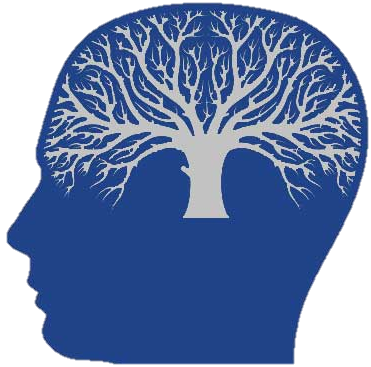 Managing Blended Learning in a Secondary Classroom
Joy Dewing 
Summer 2017
Introductions
Name
Where you teach
What you teach
Why you’re interested in this session
Your current comfort level with/ understanding of blended learning
A lesson you teach that you want to improve/ change next year
Something you want to do this summer
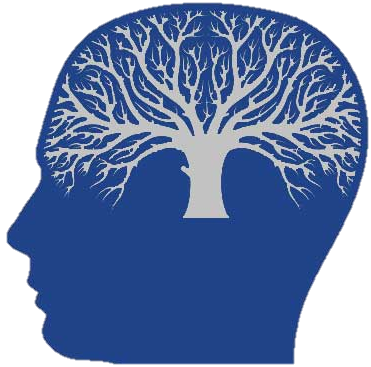 What is “Blended Learning”?
A variety of instructional techniques used in one class period/ block of time
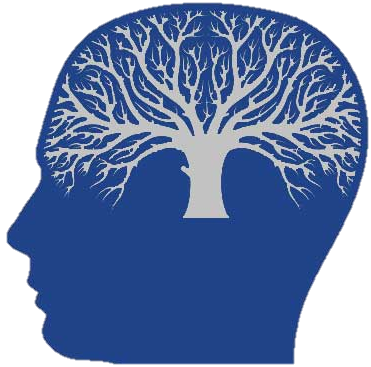 What is “Blended Learning”?
A variety of instructional techniques used in one class period/ block of time
A combination of small group, independent, and technology-based work
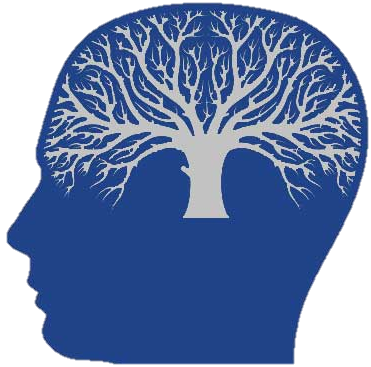 What is “Blended Learning”?
A variety of instructional techniques used in one class period/ block of time
A combination of small group, independent, and technology-based work
Individualized instruction
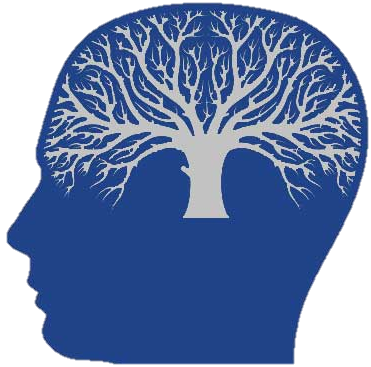 What is “Blended Learning”?
A variety of instructional techniques used in one class period/ block of time
A combination of small group, independent, and technology-based work
Individualized instruction
Data-based differentiation
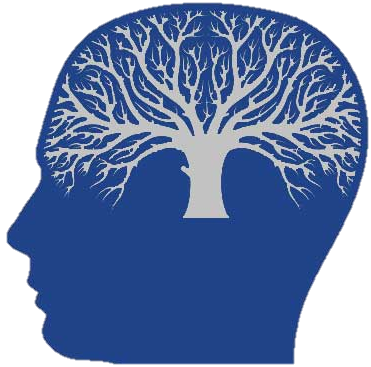 What is “Blended Learning”?
A variety of instructional techniques used in one class period/ block of time
A combination of small group, independent, and technology-based work
Individualized instruction
Data-based differentiation
An intentional integration of online and in-person instruction
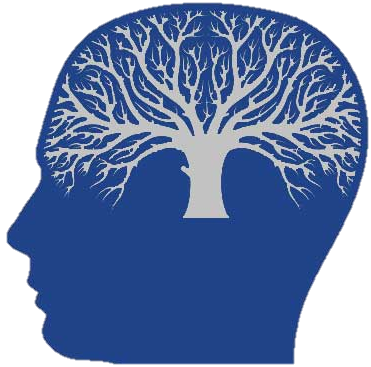 What is “Blended Learning”?
A variety of instructional techniques used in one class period/ block of time
A combination of small group, independent, and technology-based work
Individualized instruction
Data-based differentiation
An intentional integration of online and in-person instruction
An opportunity to provide more rigorous content
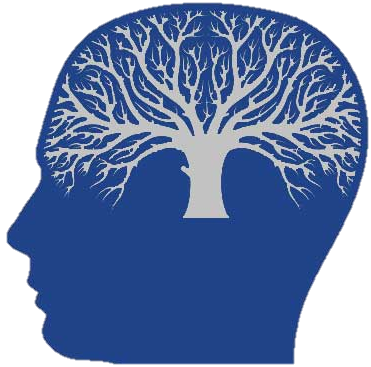 Purpose:
To solve the instructional problem of “teaching to the middle” without really challenging stronger students or supporting weaker students
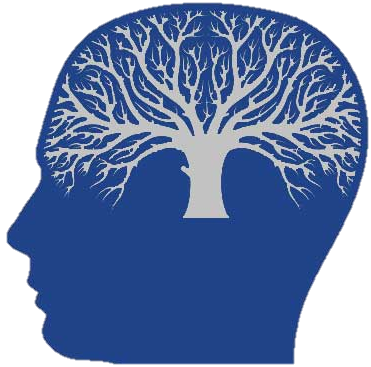 Purpose:
To solve the instructional problem of “teaching to the middle” without really challenging stronger students or supporting weaker students
To help more students reach “mastery level”
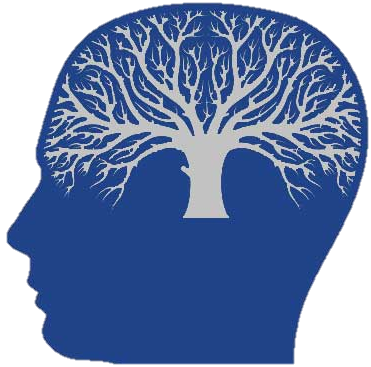 Ask Yourself:
How well do you know each student’s level of mastery of each standard/ skill you teach?
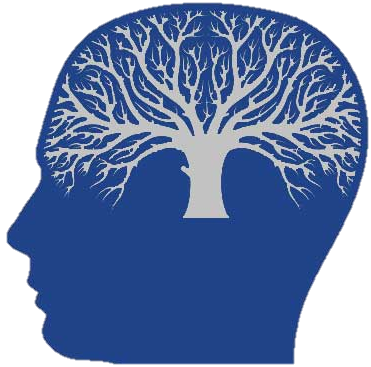 Ask Yourself:
How well do you know each student’s level of mastery of each standard/ skill you teach?
Blended learning can help you answer this question.
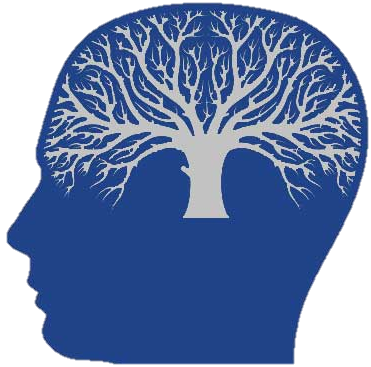 Elements
Small group instruction from teacher – students homogeneously grouped
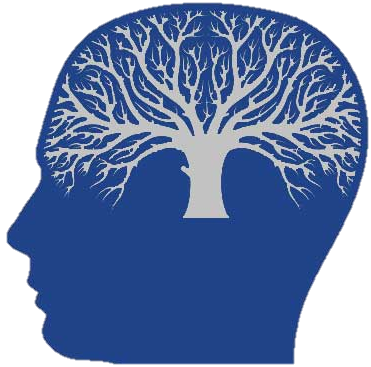 Elements
Small group instruction from teacher – students homogeneously grouped
Station activities
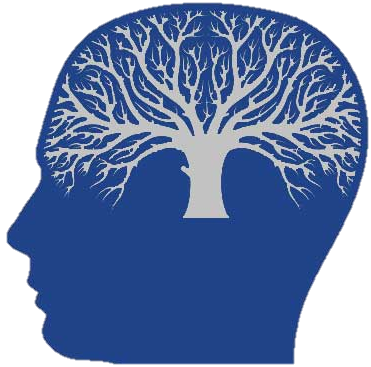 Elements
Small group instruction from teacher – students homogeneously grouped
Station activities
Individual online assignments
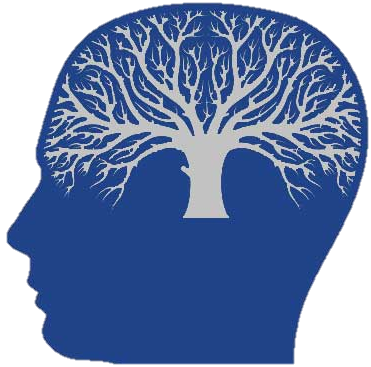 Elements
Small group instruction from teacher – students homogeneously grouped
Station activities
Individual online assignments
Data-driven decisions
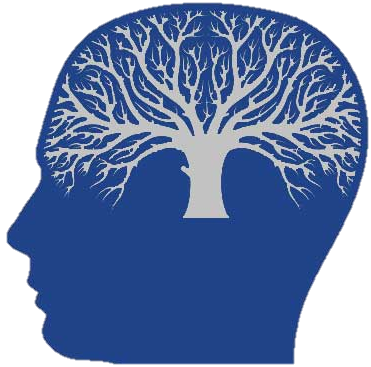 Elements
Small group instruction from teacher – students homogeneously grouped
Station activities
Individual online assignments
Data-driven decisions
Increased knowledge of students
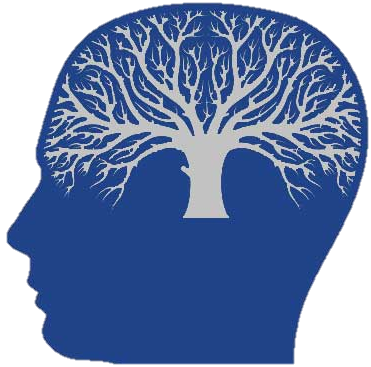 Start Small
Choose one skill that students struggle with
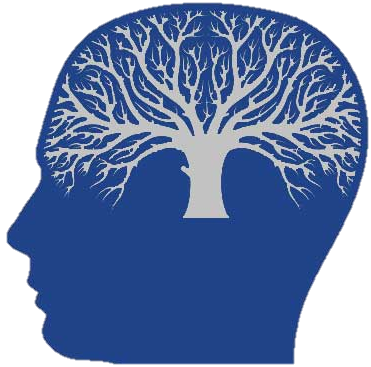 Start Small
Choose one skill that students struggle with
How will you assess it to determine whether students have mastered it?
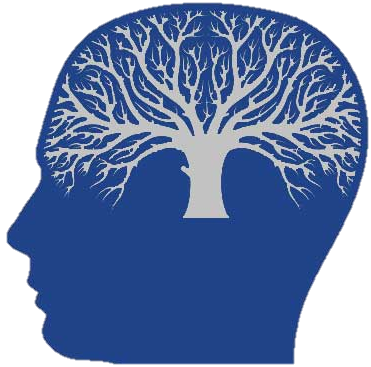 Start Small
Choose one skill that students struggle with
How will you assess it to determine whether students have mastered it?
Find online videos or articles that can be used to reteach struggling students and enrich more advanced students
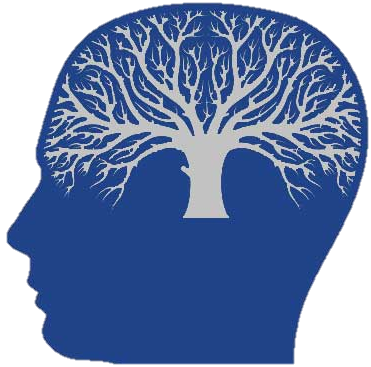 Start Small
Choose one skill that students struggle with
How will you assess it to determine whether students have mastered it?
Find online videos or articles that can be used to reteach struggling students and enrich more advanced students
Plan student groupings
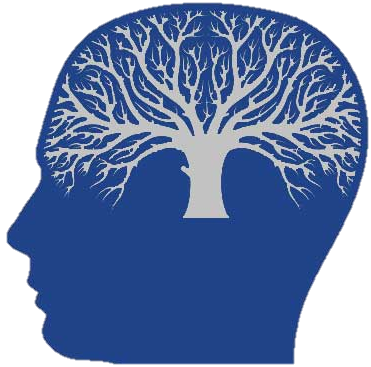 Start Small
Choose one skill that students struggle with
How will you assess it to determine whether students have mastered it?
Find online videos or articles that can be used to reteach struggling students and enrich more advanced students
Plan student groupings
Plan small group lesson to support students
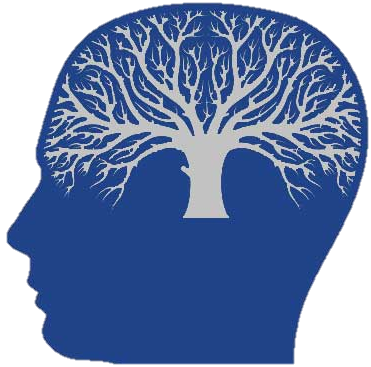 Online Element
Assign students activities based on their level of mastery
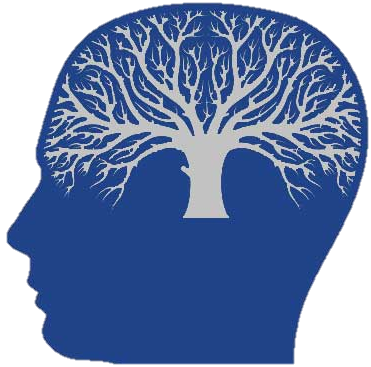 Online Element
Assign students activities based on their level of mastery
Online work should be at students’ independent level, but not too easy
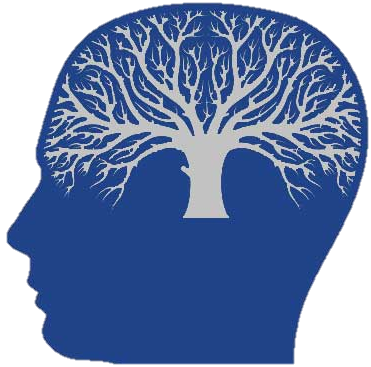 Online Element
Assign students activities based on their level of mastery
Online work should be at students’ independent level, but not too easy
Students work on this individually without teacher help
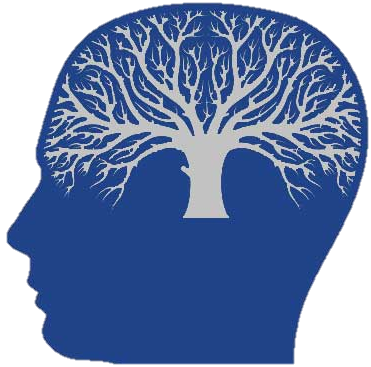 Online Element
Assign students activities based on their level of mastery
Online work should be at students’ independent level, but not too easy
Students work on this individually without teacher help
Can be managed through Canvas
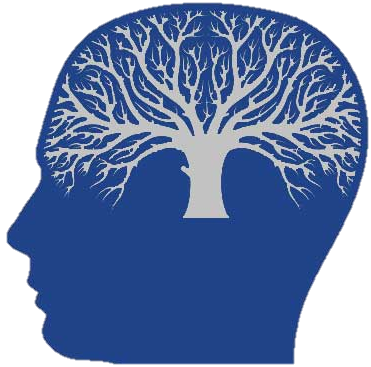 Stations
Assign students activities based on their level of mastery
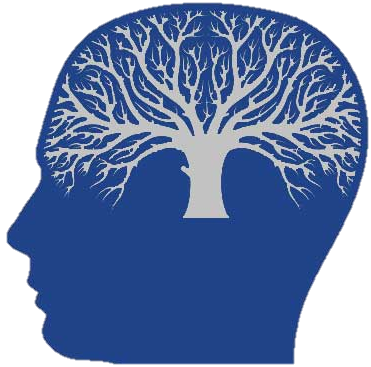 Stations
Assign students activities based on their level of mastery
Students work on this individually without teacher help
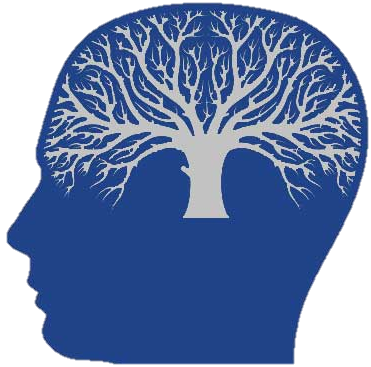 Stations
Assign students activities based on their level of mastery
Students work on this individually without teacher help
Think about “Literacy Work Stations” or “Daily Five” (for example)
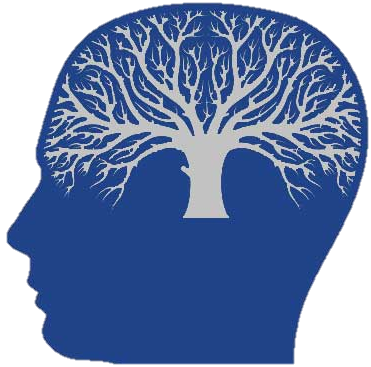 Stations
Assign students activities based on their level of mastery
Students work on this individually without teacher help
Think about “Literacy Work Stations” or “Daily Five” (for example)
Hands-on, if possible
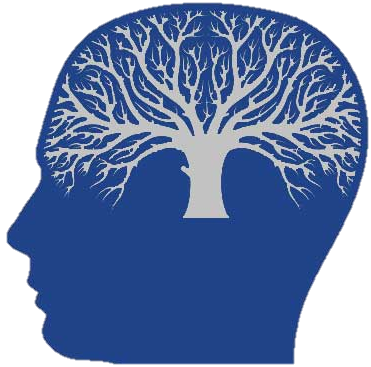 Stations
Assign students activities based on their level of mastery
Students work on this individually without teacher help
Think about “Literacy Work Stations” or “Daily Five” (for example)
Hands-on, if possible
Can be completed individual, with a partner, or small group
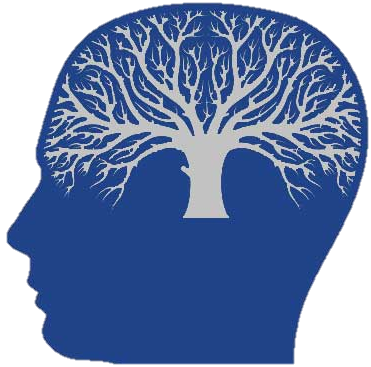 Small Group Element
Students assigned to homogenous small groups
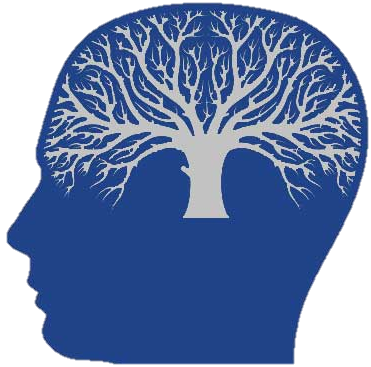 Small Group Element
Students assigned to homogenous small groups
Work with teacher
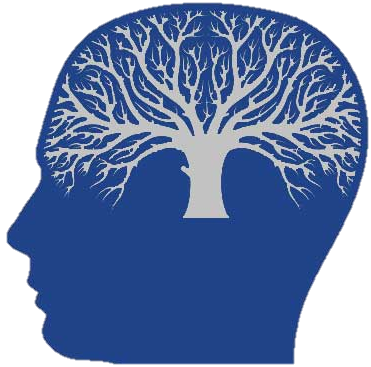 Small Group Element
Students assigned to homogenous small groups
Work with teacher
Lesson is retaught, reinforced, or expanded upon, based on student mastery level
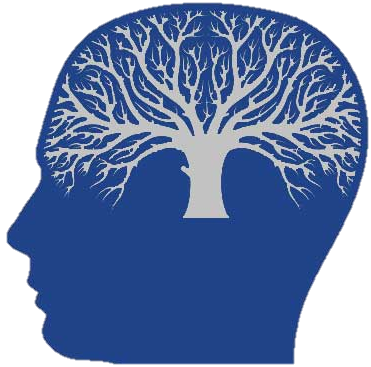 Small Group Element
Students assigned to homogenous small groups
Work with teacher
Lesson is retaught, reinforced, or expanded upon, based on student mastery level
Teacher has more interaction with students
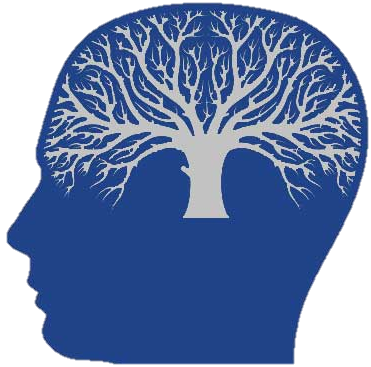 Small Group Element
Students assigned to homogenous small groups
Work with teacher
Lesson is retaught, reinforced, or expanded upon, based on student mastery level
Teacher has more interaction with students 
Teacher is better able to move students towards mastery of the skill
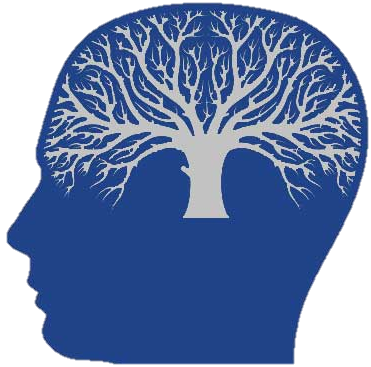 Heterogeneous Groups
Groups change as skills are mastered and new skills are taught
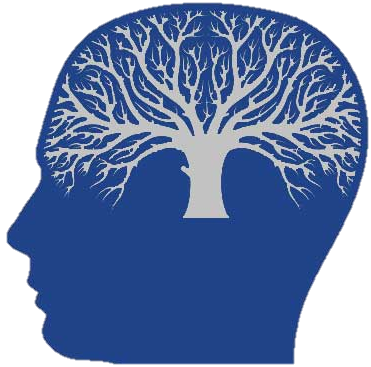 Considerations:
Plan your space
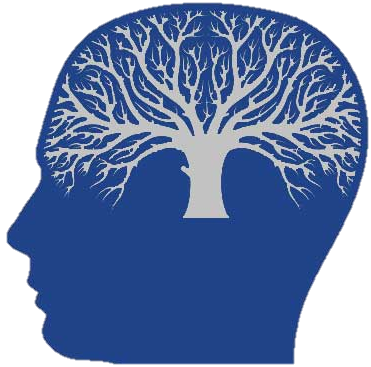 Considerations:
Plan your space
How will desks/ tables be arranged?
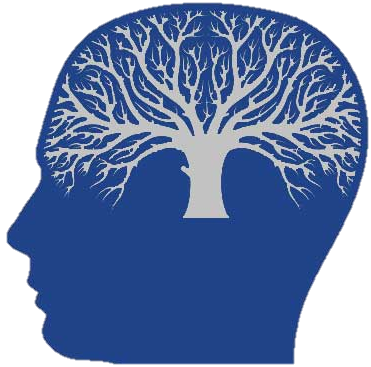 Considerations:
Plan your space
How will desks/ tables be arranged?
Will students move furniture?
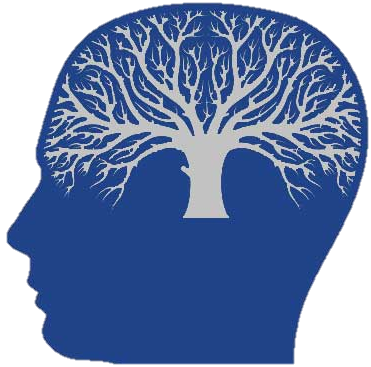 Considerations:
Plan your space
How will desks/ tables be arranged?
Will students move furniture?
Where are outlets for laptops?
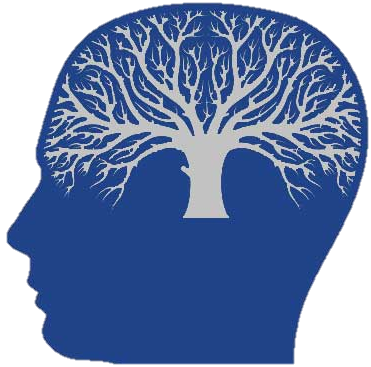 Considerations:
Plan your space
How will desks/ tables be arranged?
Will students move furniture?
Where are outlets for laptops?
Where can you work with a small group and still see rest of class/ computer screens?
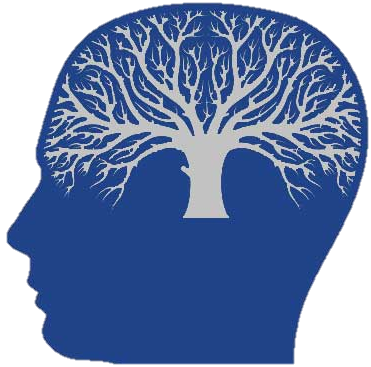 Considerations:
Plan your space
How will desks/ tables be arranged?
Will students move furniture?
Where are outlets for laptops?
Where can you work with a small group and still see rest of class/ computer screens?
Where will small group work without disturbing individual workers?
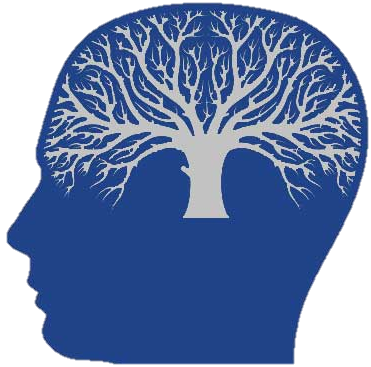 Considerations:
Routines:
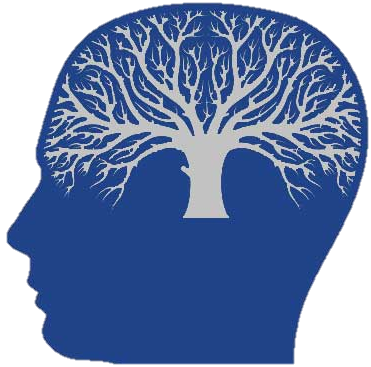 Considerations:
Routines:
How often will you use blended learning?
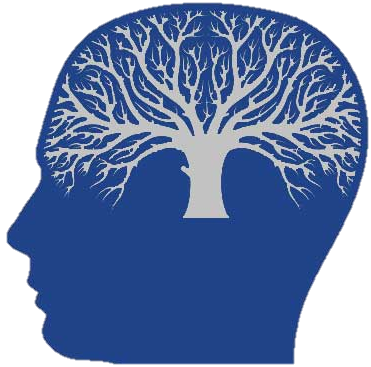 Considerations:
Routines:
How often will you use blended learning?
How will you introduce routines and procedures (getting supplies, moving stations, getting help)?
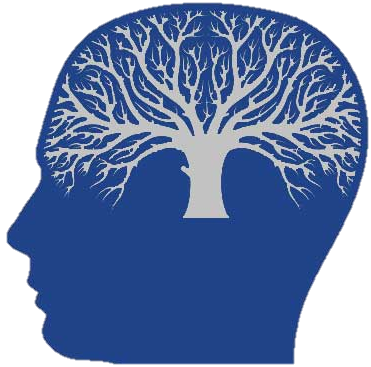 Considerations:
Routines:
How often will you use blended learning?
How will you introduce routines and procedures (getting supplies, moving stations, getting help)?
How will you introduce this to students?
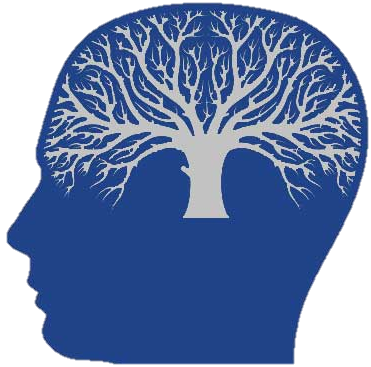 Considerations:
Routines:
How often will you use blended learning?
How will you introduce routines and procedures (getting supplies, moving stations, getting help)?
How will you introduce this to students?
How will you maintain expectations?
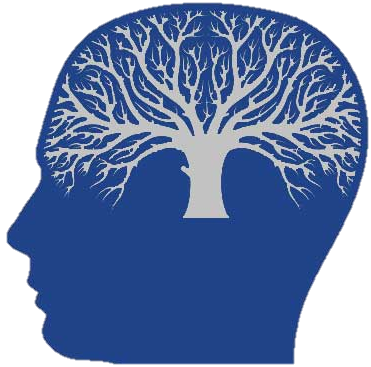 Considerations:
Routines:
How often will you use blended learning?
How will you introduce routines and procedures (getting supplies, moving stations, getting help)?
How will you introduce this to students?
How will you maintain expectations?
What is reasonable noise level?
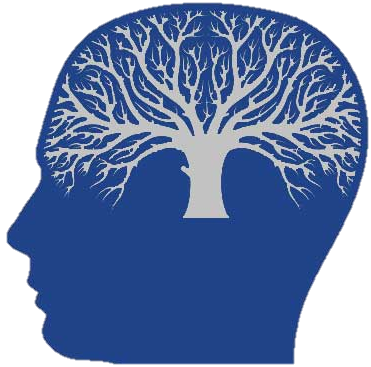 Considerations
Space and Routine must work together.
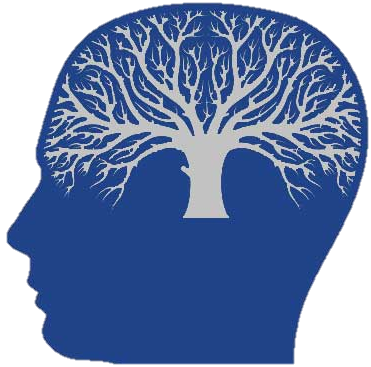 Considerations:
Culture
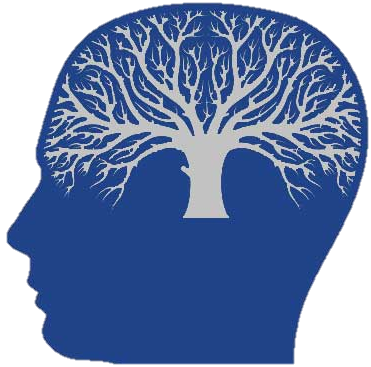 Considerations:
Culture
How will you develop a culture in which it’s ok for students to work on different things?
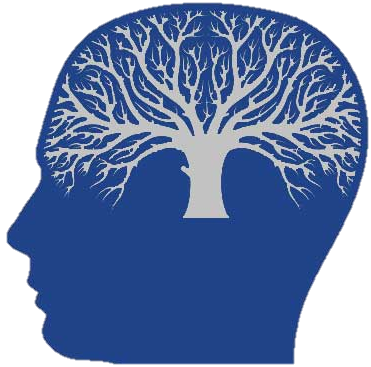 Considerations:
Culture
How will you develop a culture in which it’s ok for students to work on different things?
How will students get help without disturbing small group?
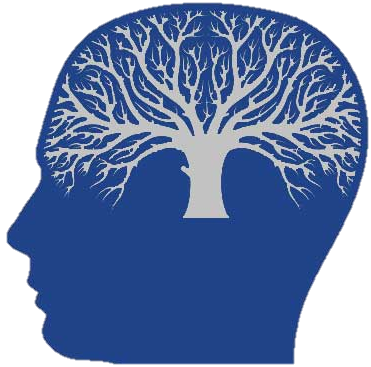 Considerations:
Culture
How will you develop a culture in which it’s ok for students to work on different things?
How will students get help without disturbing small group?
How will you maintain flexibility?
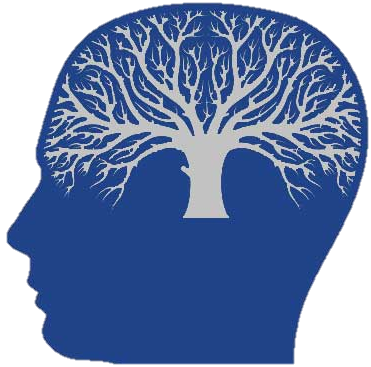 Considerations:
Culture
How will you develop a culture in which it’s ok for students to work on different things?
How will students get help without disturbing small group?
How will you maintain flexibility?
How will you introduce Blended Learning?
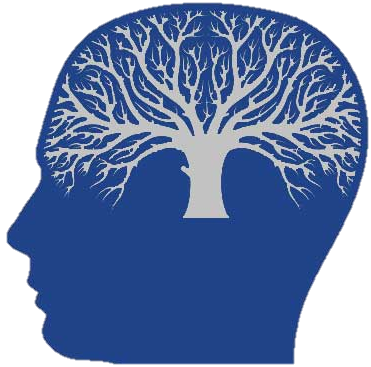 Considerations:
Culture
How will you develop a culture in which it’s ok for students to work on different things?
How will students get help without disturbing small group?
How will you maintain flexibility?
How will you introduce Blended Learning?
How will you teach purpose of the technology?
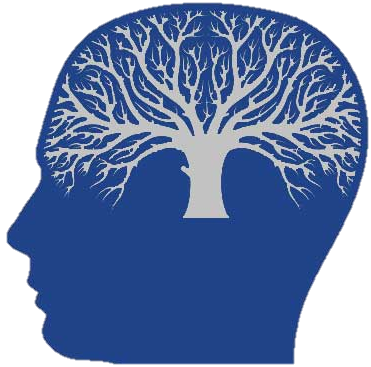 Managing Students
How do you keep students on task if you are working with a small group?
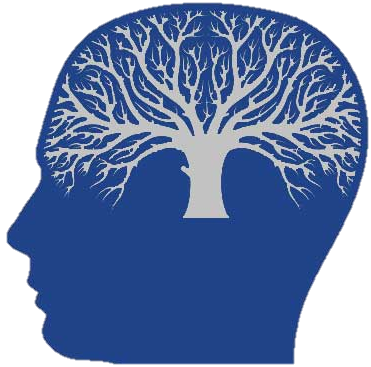 Managing Students
How do you keep students on task if you are working with a small group?
3 before Me
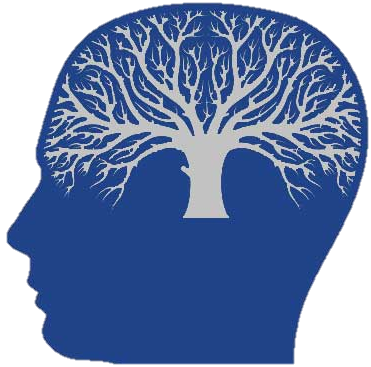 Managing Students
How do you keep students on task if you are working with a small group?
3 before Me
Student experts
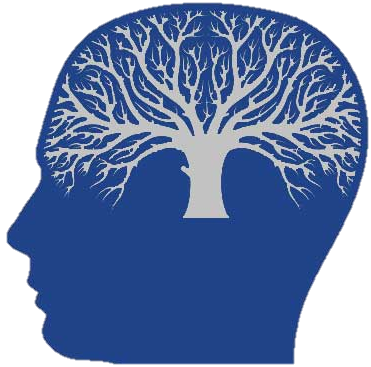 Managing Students
How do you keep students on task if you are working with a small group?
3 before Me
Student experts
Troubleshooting Guide
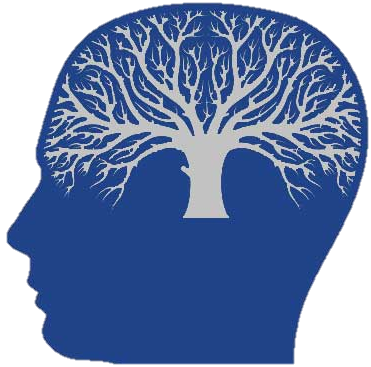 Managing Students
How do you keep students on task if you are working with a small group?
3 before Me
Student experts
Troubleshooting Guide
Other ideas?
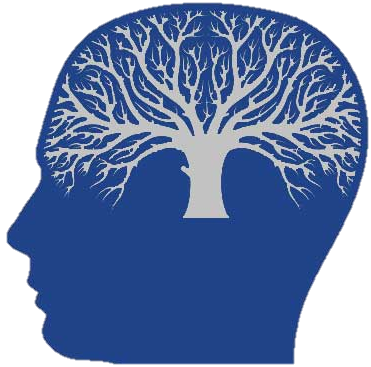 Managing Data
Share data with students – make them responsible for their learning!
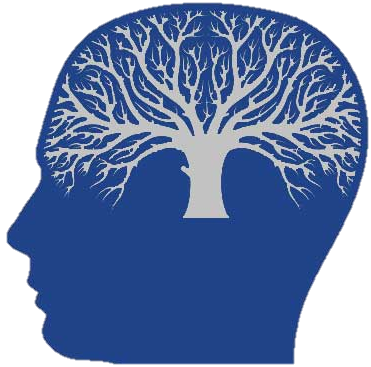 Managing Data
Share data with students – make them responsible for their learning!
Online assessments:
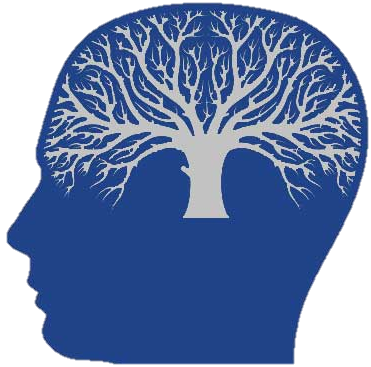 Managing Data
Share data with students – make them responsible for their learning!
Online assessments:
Canvas
Online Quizzes 
Newsela
Etc.
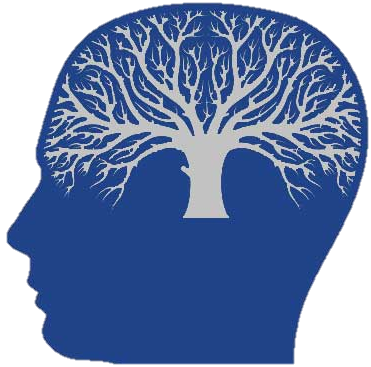 Managing Data
Share data with students – make them responsible for their learning!
Online assessments:
Canvas
Online Quizzes 
Newsela
Etc.
Don’t make extra work for yourself!
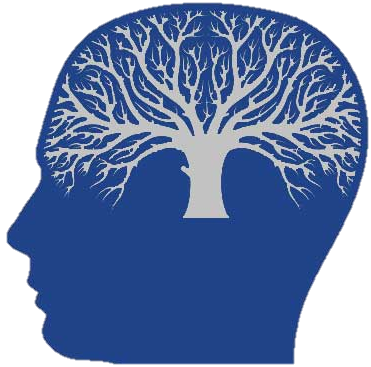 Managing Data
Transparent Data Video: https://learn.canvas.net/courses/1199/pages/4-dot-3-building-buy-in?module_item_id=159176
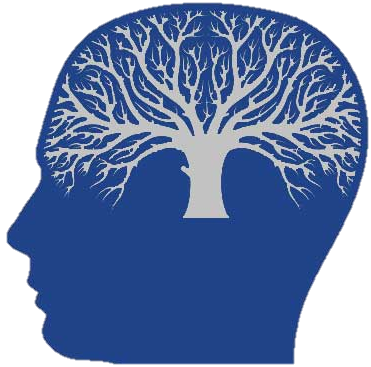 Your Turn: Plan a Lesson
Think about the skills/ standards you’ll teach during the first grading period
Type a list or chart
Pick 1-3 and think about how you’ll for assess them for mastery (what does mastery look like?)
Look online for videos, lessons, activities, that can be used for independent learning/ practice
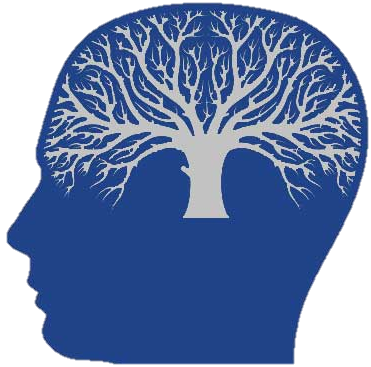 Your Turn: Plan
Some websites to check out:
http://www.educatorstechnology.com/2013/06/awesome-chart-featuring-4-mindsets.html
 https://thejournal.com/articles/2012/10/04/5-skills-for-blended-learning-teachers.aspx
 http://www.teachthought.com/learning/blended-flipped-learning/37-blended-learning-resources-you-can-use-tomorrow/
PDF: https://www.inacol.org/resource/inacol-blended-learning-teacher-competency-framework/
PDF: https://tntp.org/assets/documents/TNTP_Blended_Learning_WorkingPaper_2014.pdf
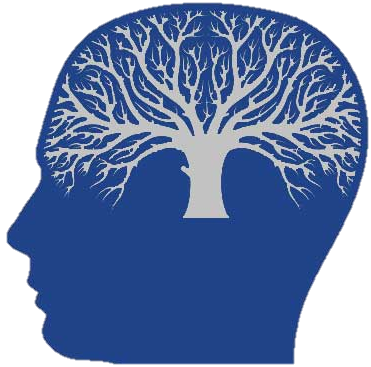 Your Turn: Share
What did you find that your can use in your classroom?
What is one thing you’ll try this fall?
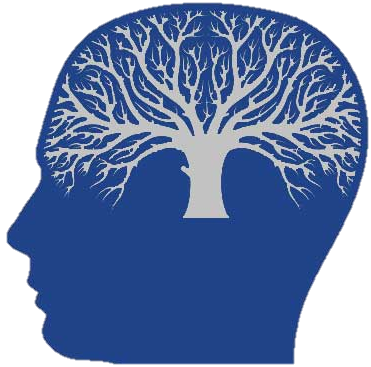 Information Literacy Standards
American Library Association: http://www.ala.org/acrl/issues/infolit/standards/steps#structure 
The information literate student:
1. determines the nature and extent of the information needed.
2. accesses needed information effectively and efficiently.
3. evaluates information and its sources critically and incorporates selected information into his or her knowledge base and value system.
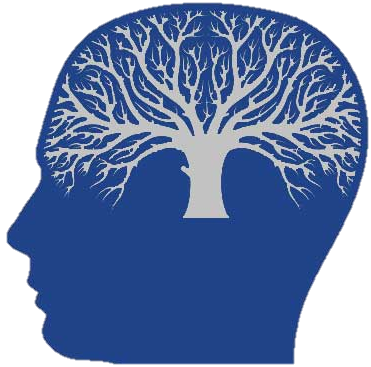 Information Literacy Standards
American Library Association: http://www.ala.org/acrl/issues/infolit/standards/steps#structure 
The information literate student:
4. individually or as a member of a group, uses information effectively to accomplish a specific purpose.
5. understands many of the economic, legal, and social issues surrounding the use of information and accesses and uses information ethically and legally. This standard recognizes that students must be taught the social, economic and political issues surrounding information, specifically the ethical and legal uses of information and its technology.
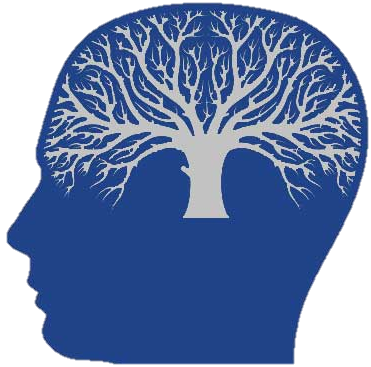 ISTE (International Society for Technology in Education) Standards
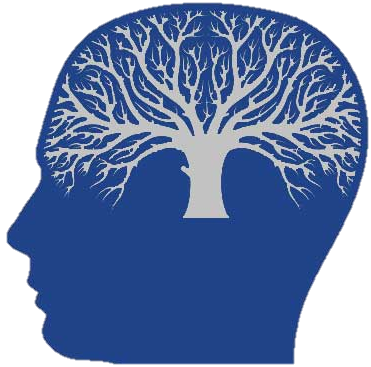 http://www.iste.org/docs/pdfs/20-14_ISTE_Standards-S_PDF.pdf
Best Practices
What’s next?
Share something you learned that you can use in your classroom this fall
Complete online survey
http://tinyurl.com/KSCsummer2017
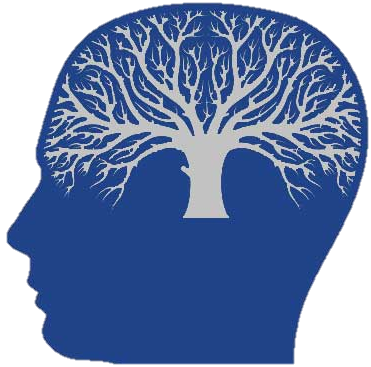